Волшебный квиллинг»
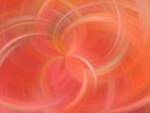 Квиллинг, бумагокручение, бумажная филигрань — искусство скручивать длинные и узкие полоски бумаги в спиральки, видоизменять их форму и составлять из полученных деталей объемные или плоскостные композиции.
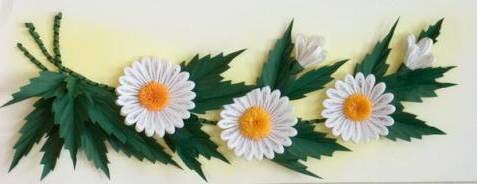 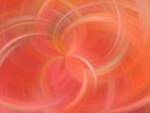 Технология.
Все секреты и приёмы для получения самых разнообразных форм, используемых в квиллинге, от фантазийных до строго геометрических, почти всегда начинаются с простых круговых форм.
Вот этот плотный круг, скрученный из полоски бумаги, называется ролом, 
а уже из ролов делаются основные формы элементов квиллинга.
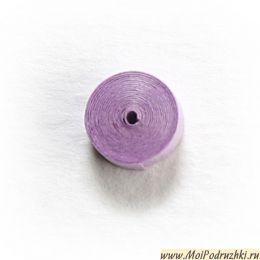 Вот некоторые из них, которые чаще всего встречаются при работе в этой технике.
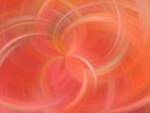 Основные формы
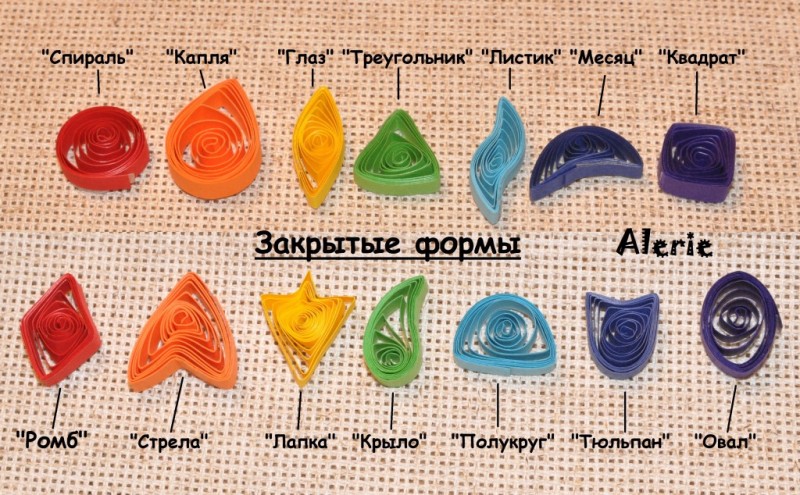 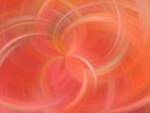 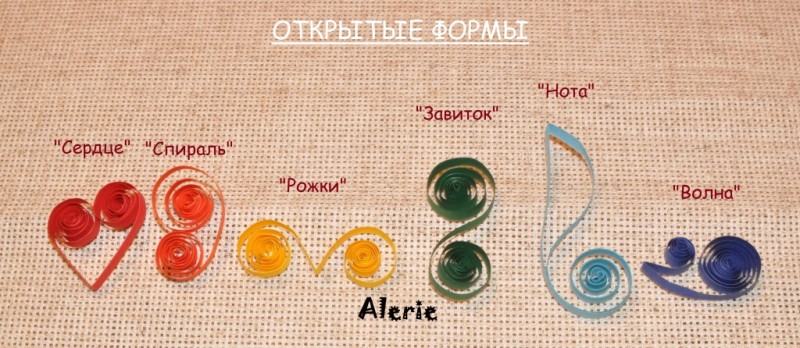 Открытые формы
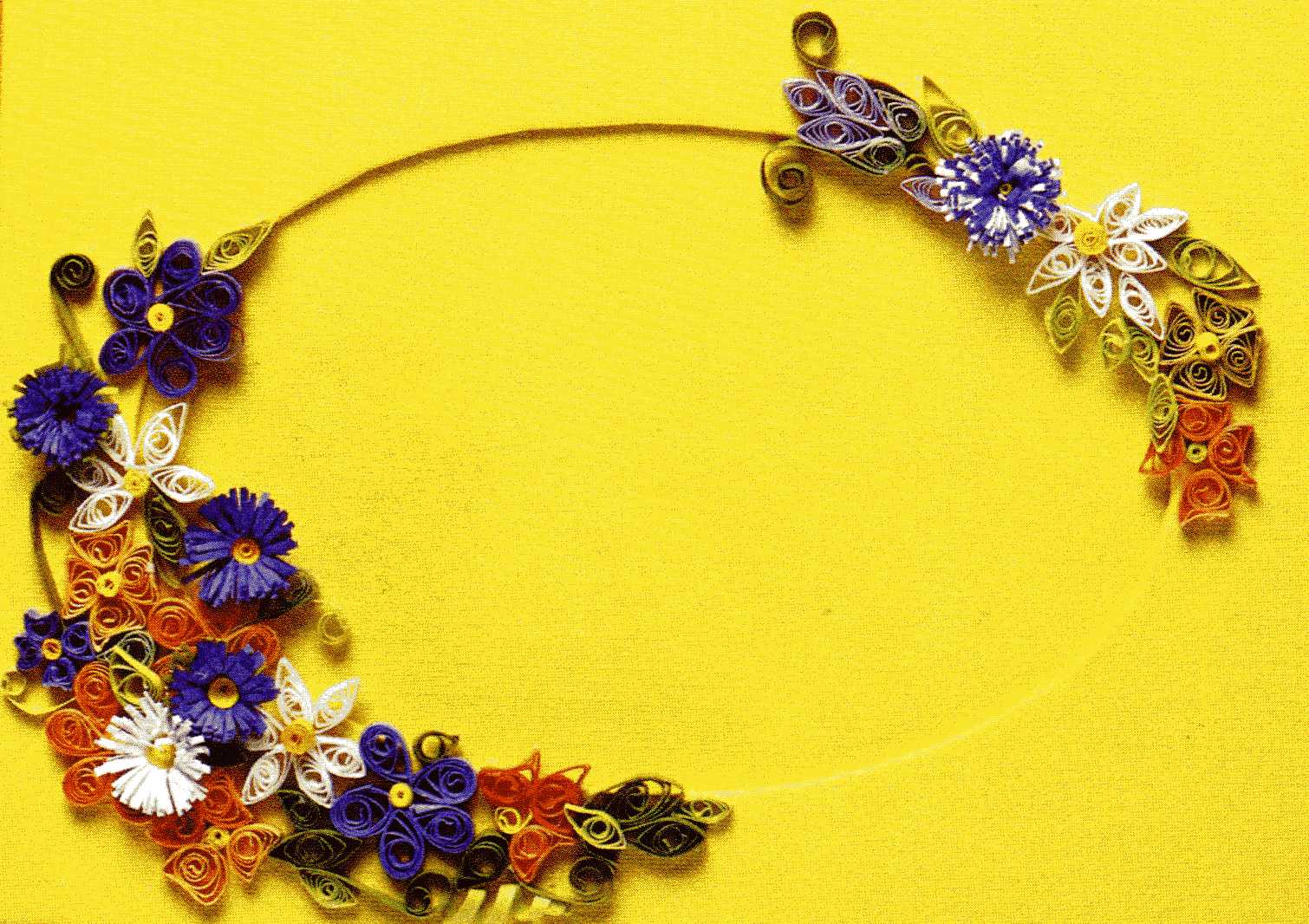 ГАЛЕРЕЯ
РАБОТ
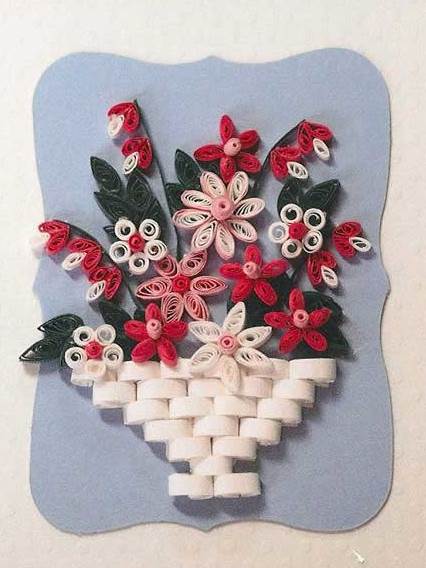 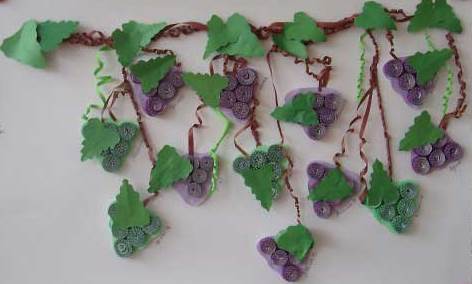 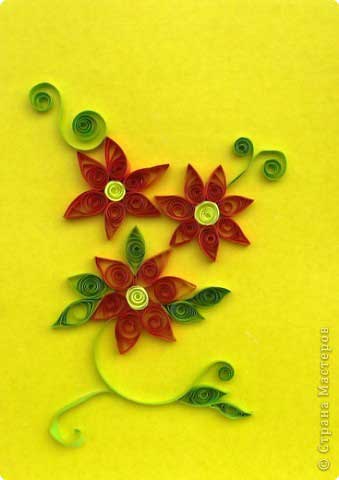 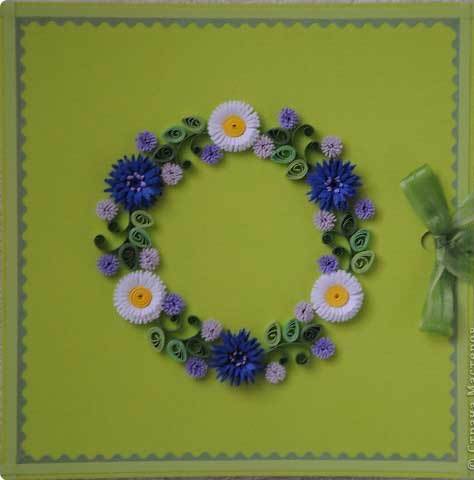 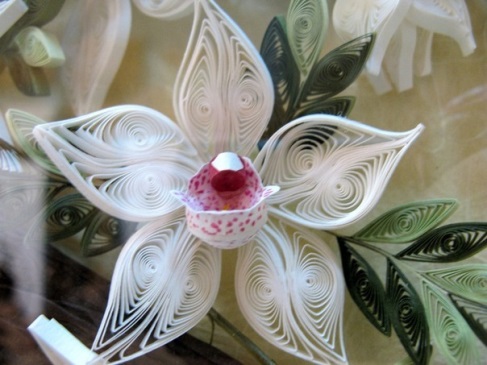 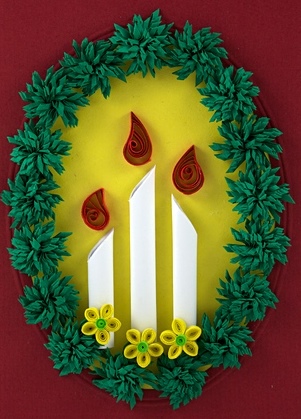 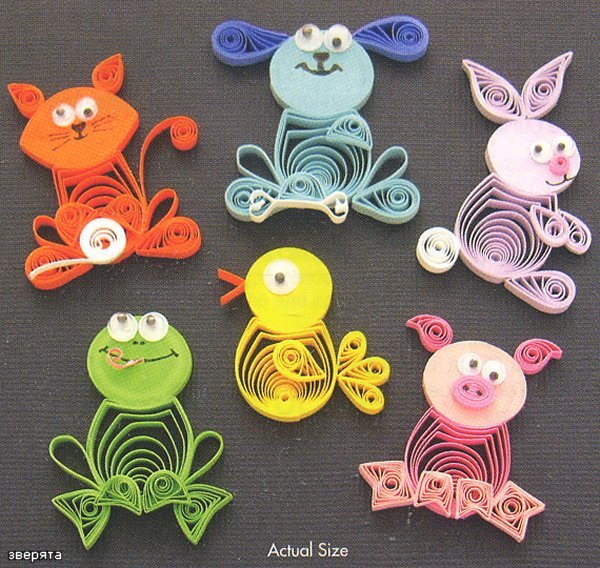 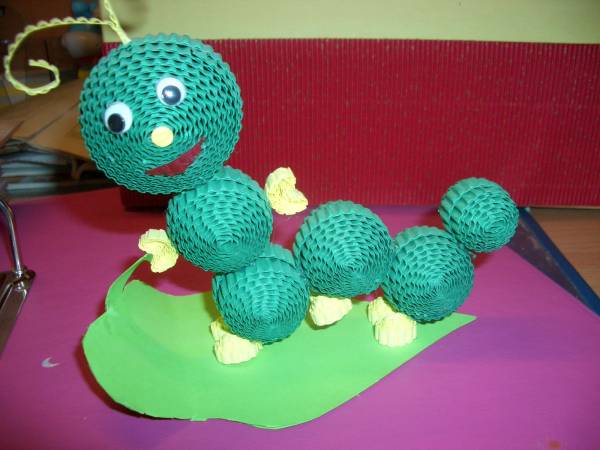 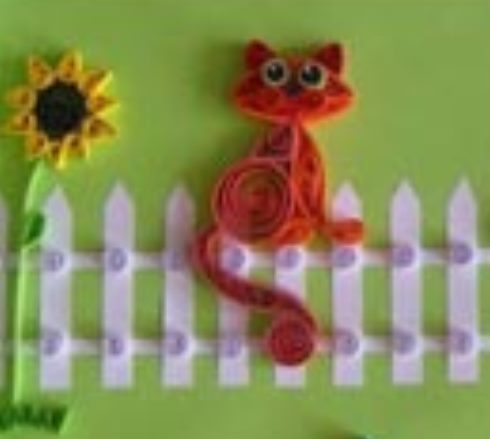 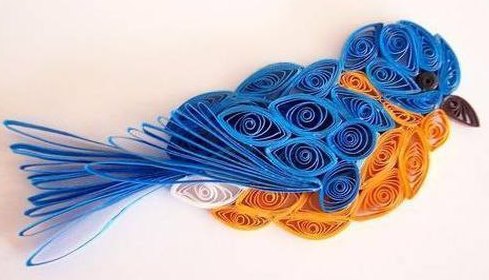 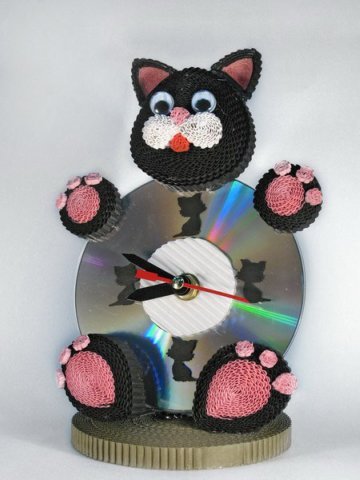 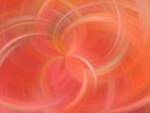 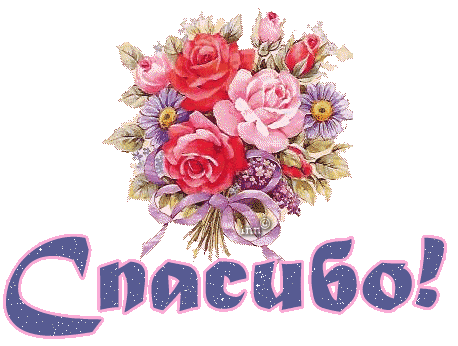